Flutter app architektúrák
Juhos István
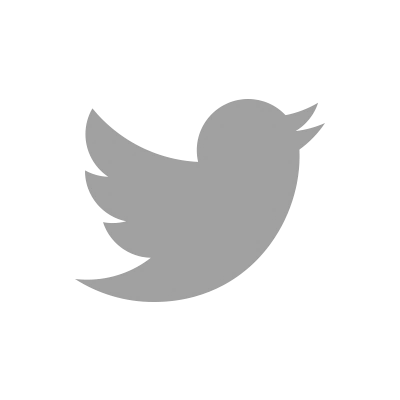 stewemetal
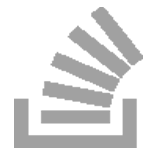 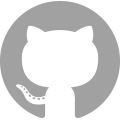 juhos.istvan@autsoft.hu
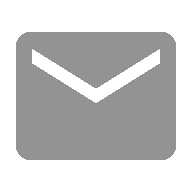 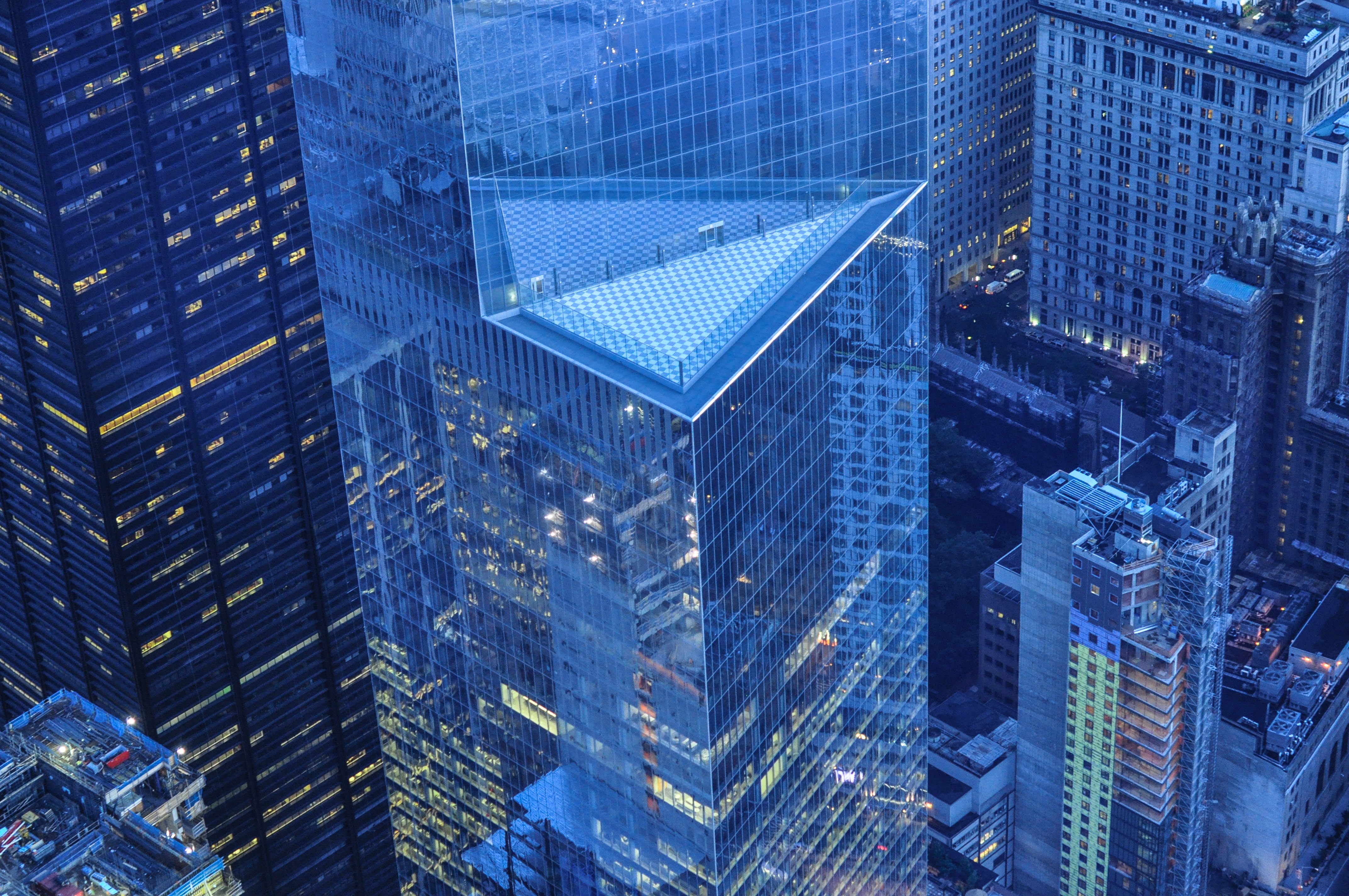 Mit látunk először a Flutterből?
Flutter app architektúrák
Juhos István
Mit látunk először a Flutterből?
Widgeteket
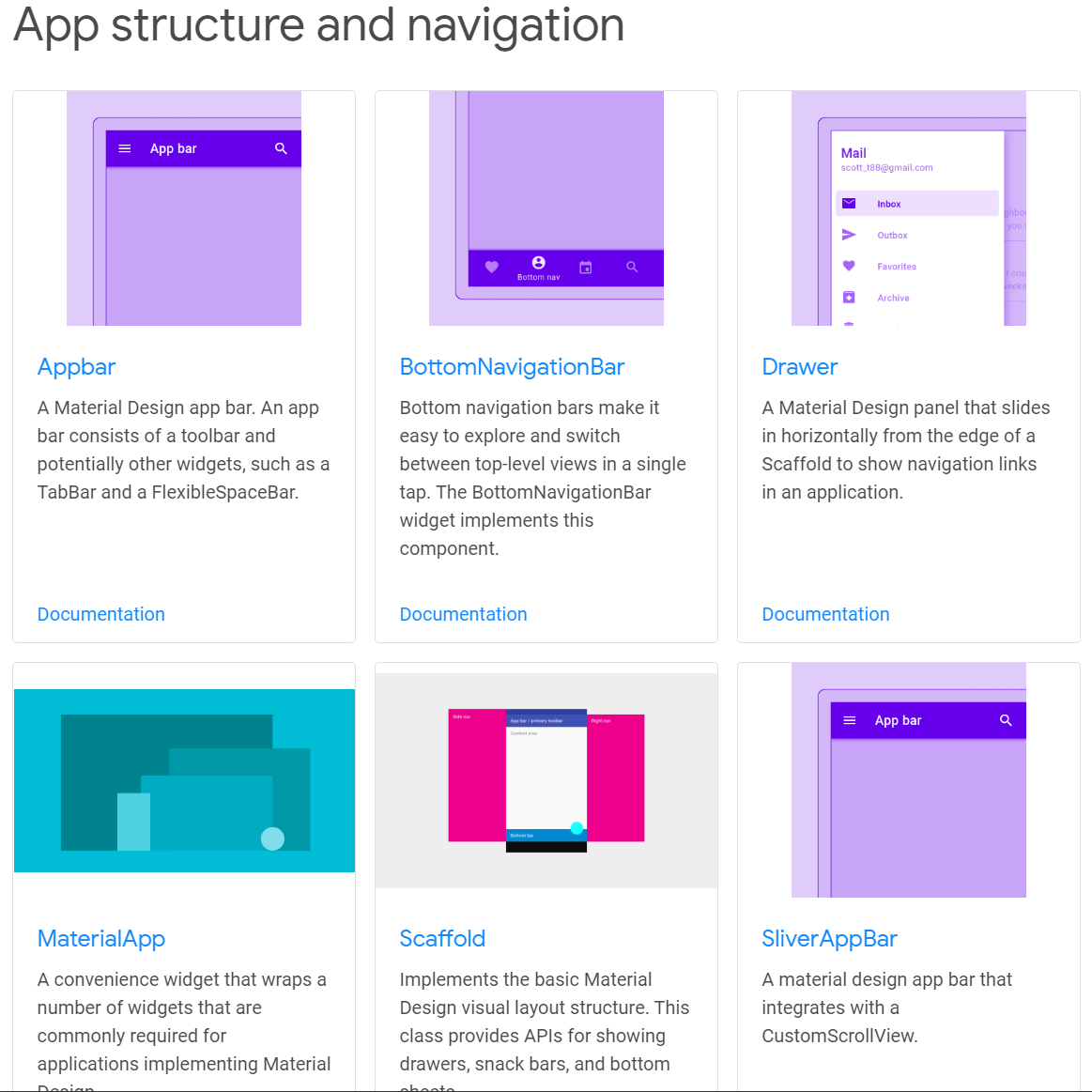 Mit látunk először a Flutterből?
UI Widgeteket!
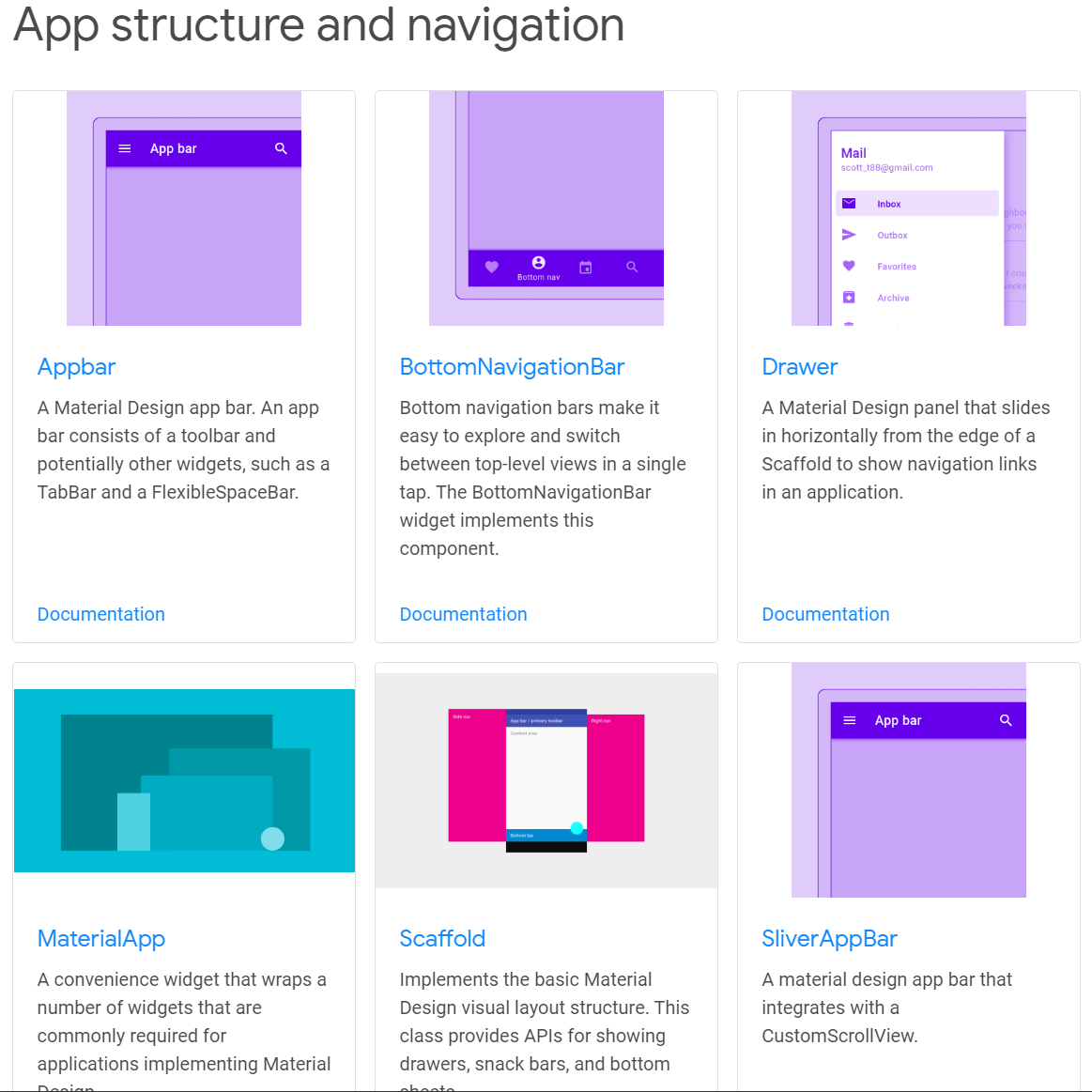 Mit látunk először a Flutterből?
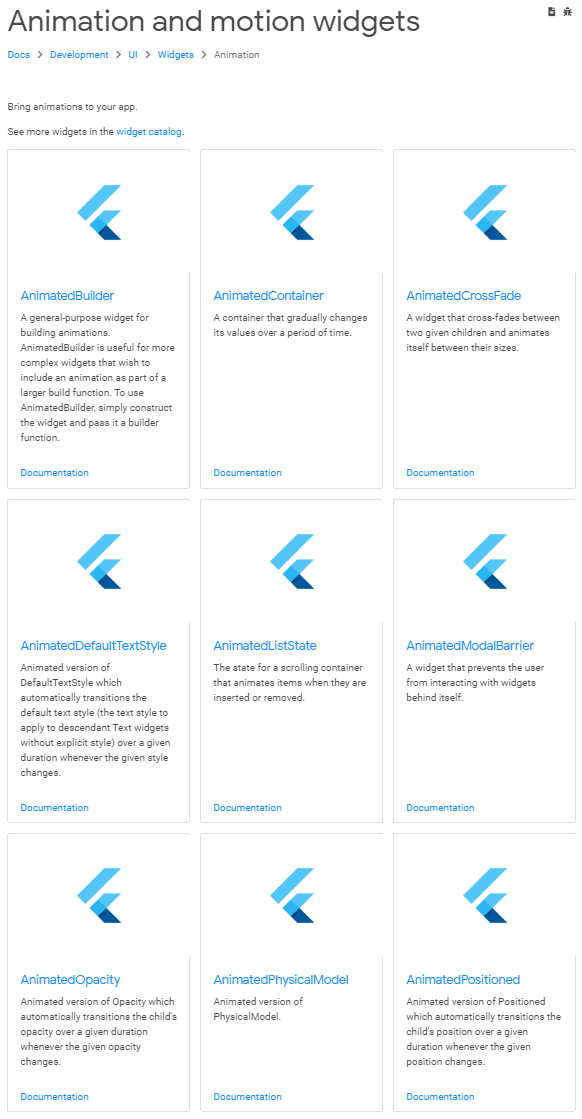 UI Widgeteket!
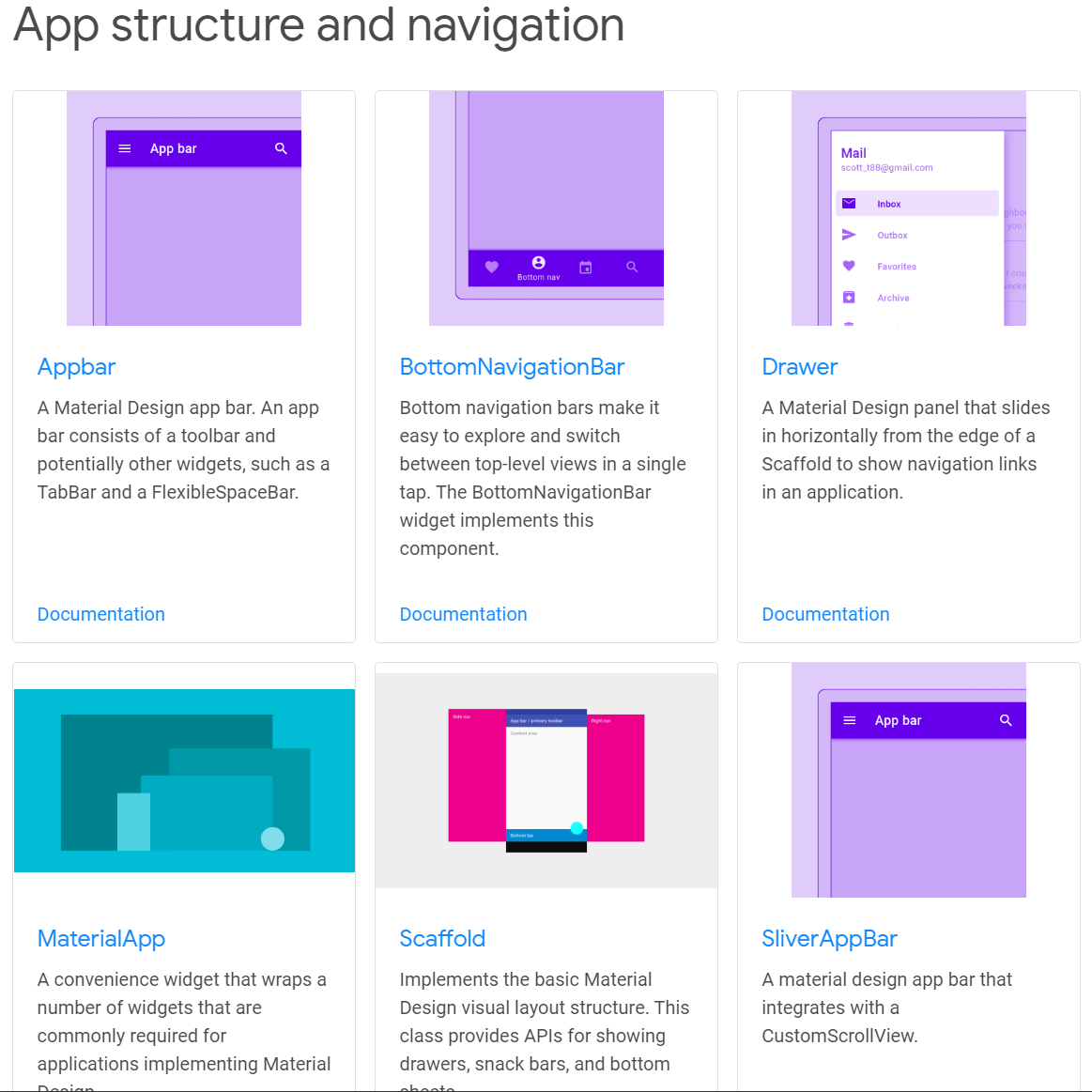 https://flutter.dev/docs/development/ui/widgets
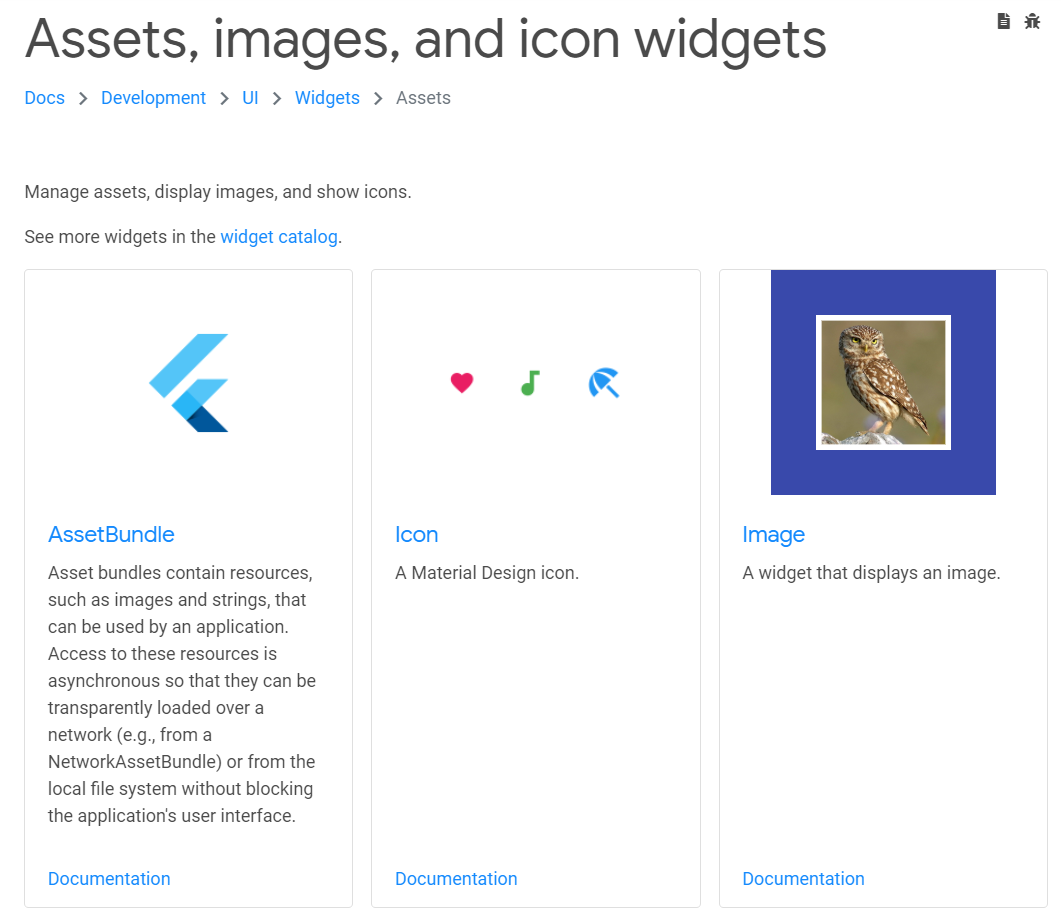 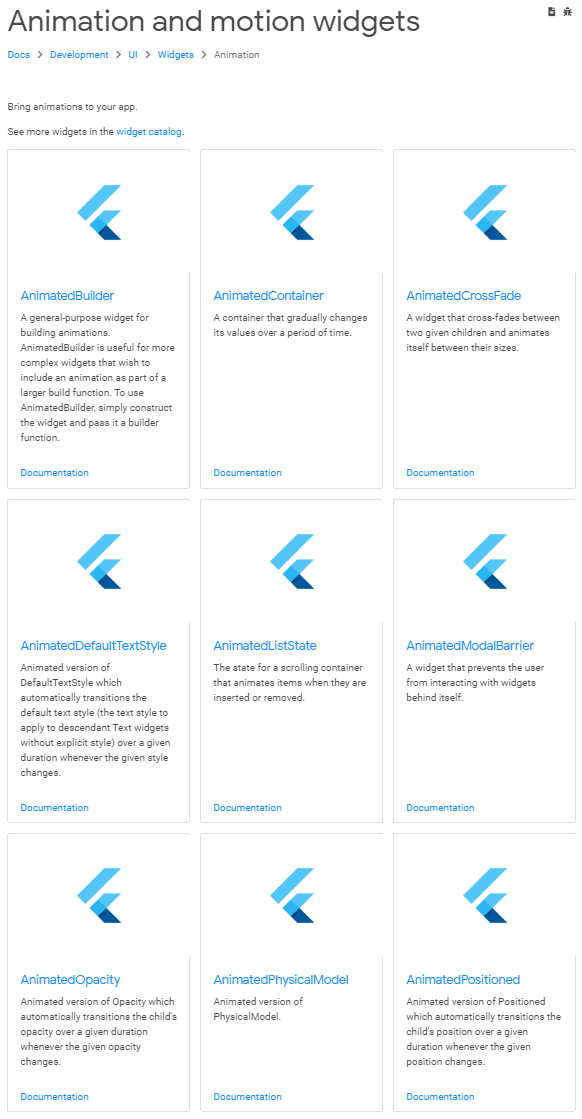 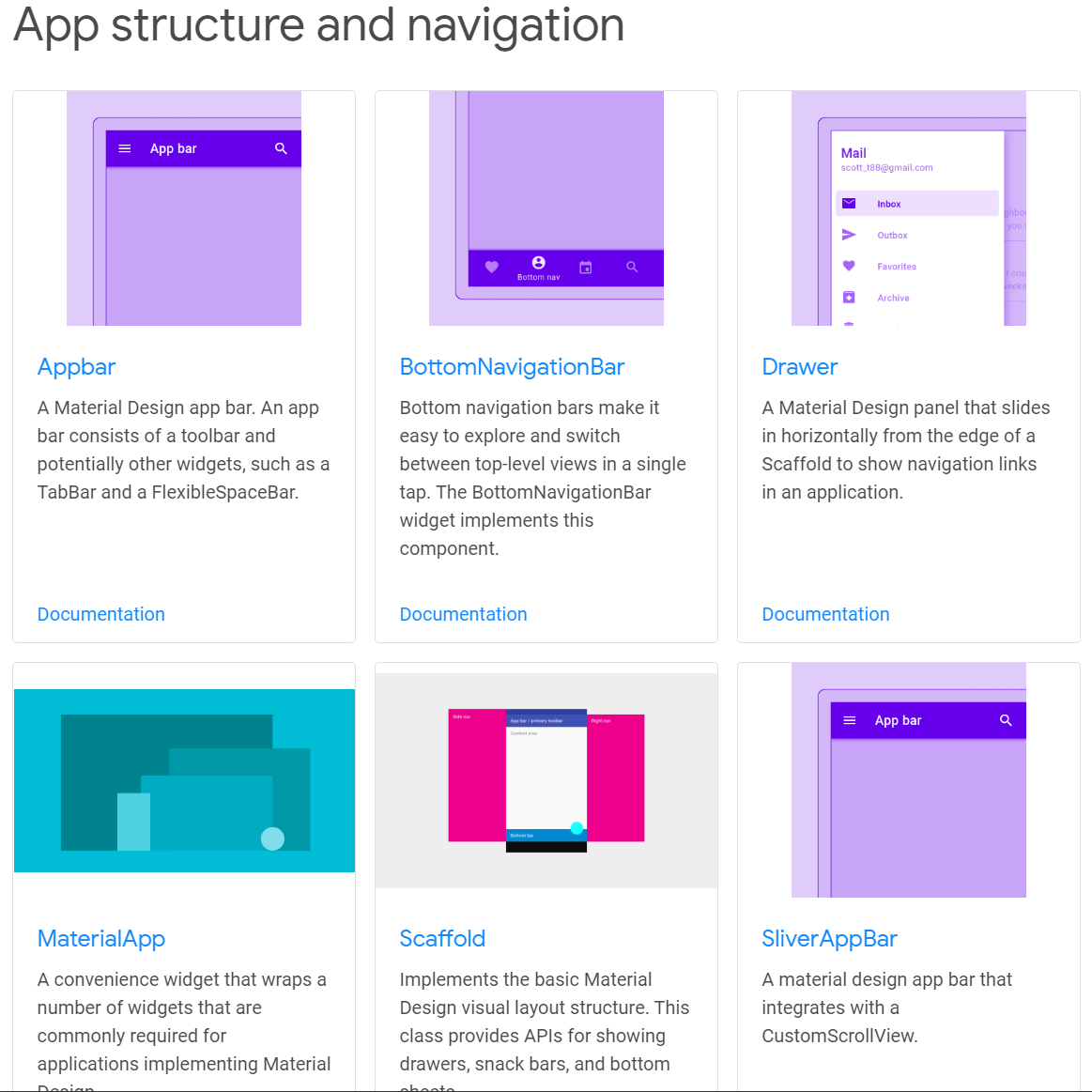 https://flutter.dev/docs/development/ui/widgets
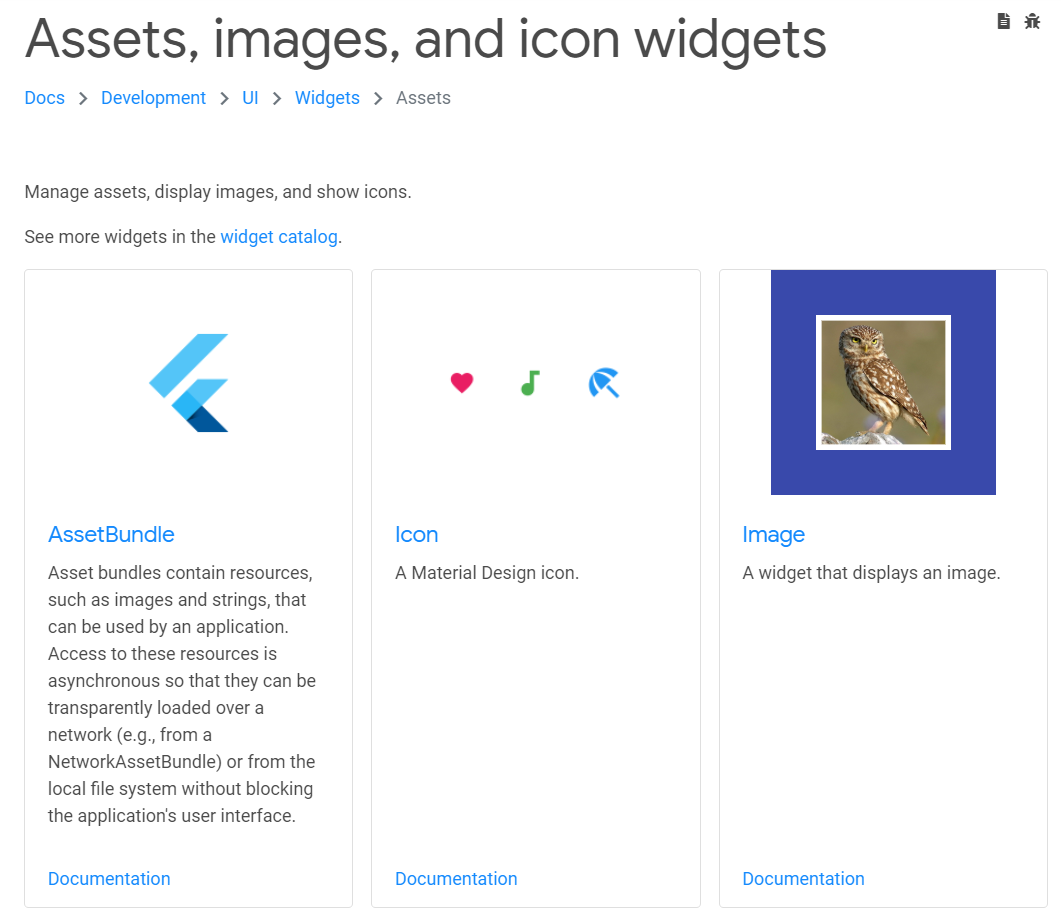 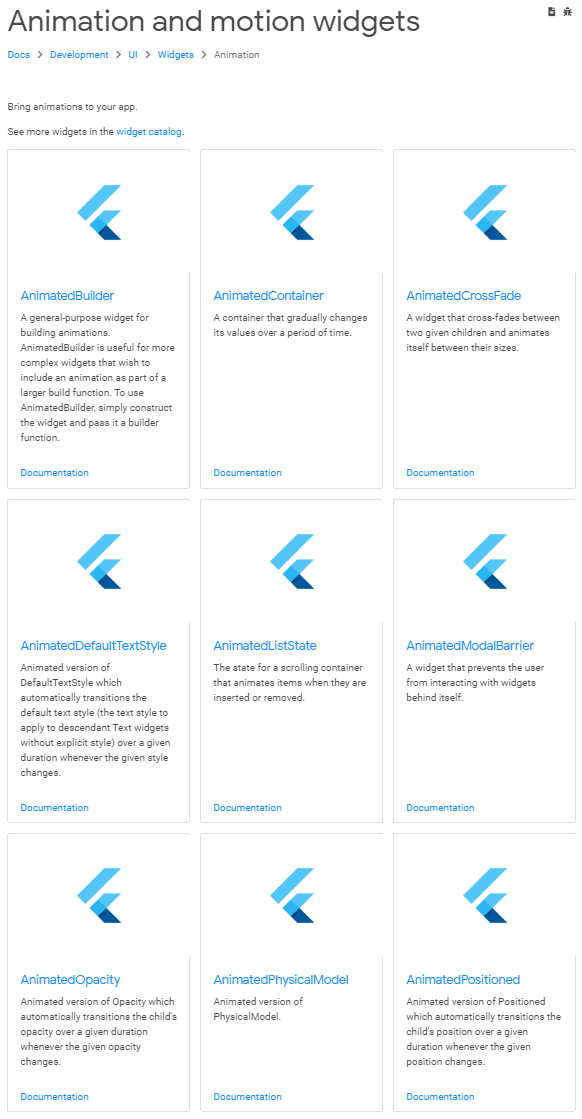 UI
https://flutter.dev/docs/development/ui/widgets
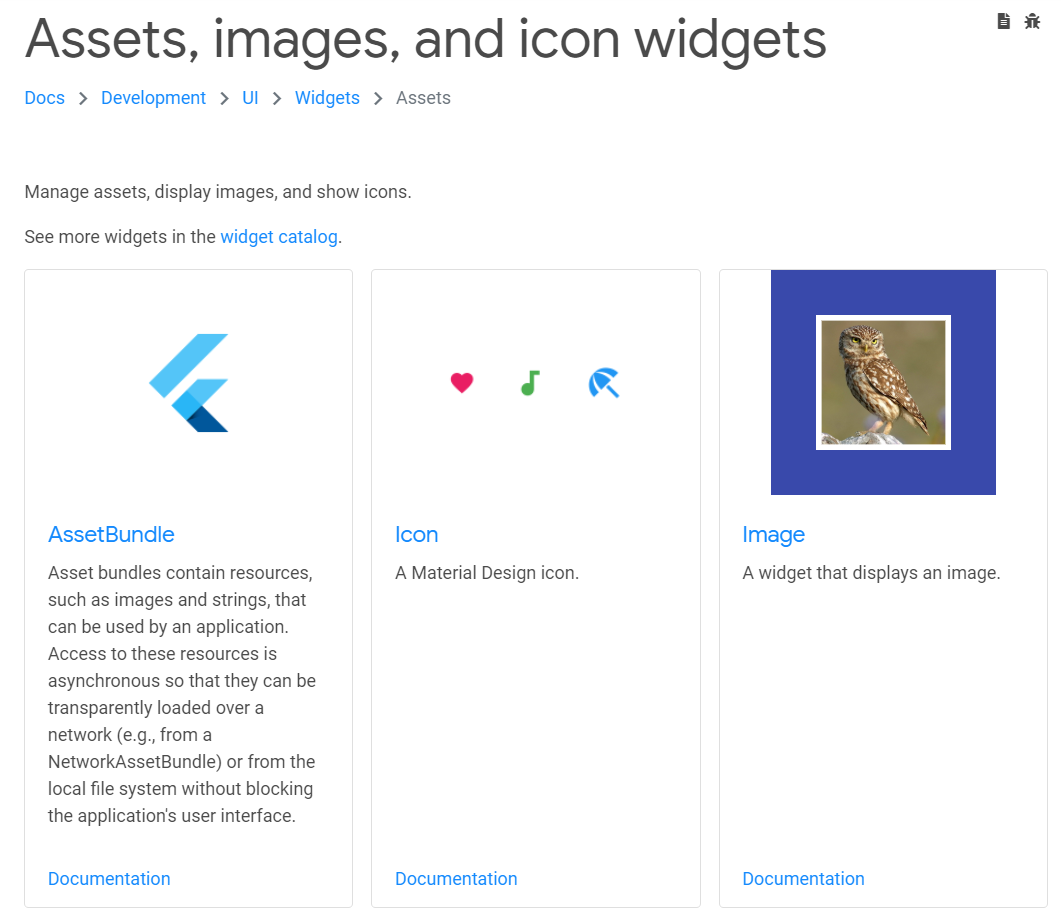 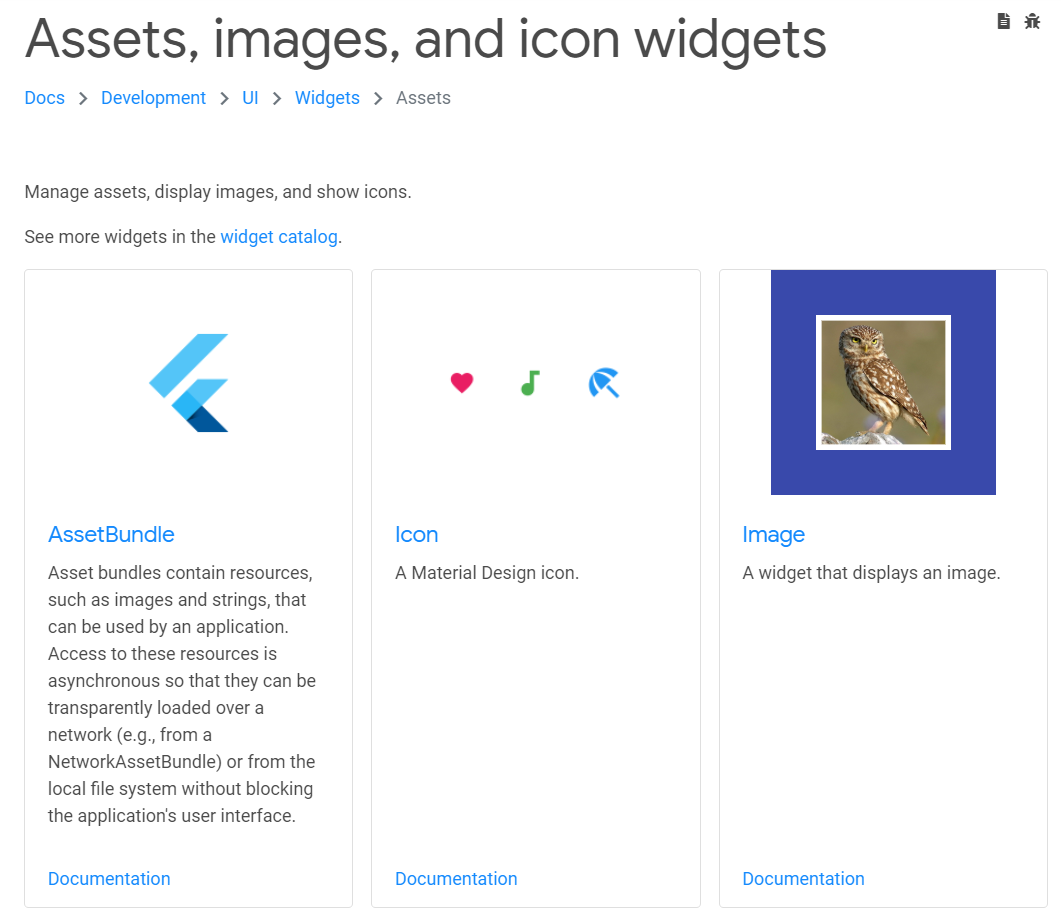 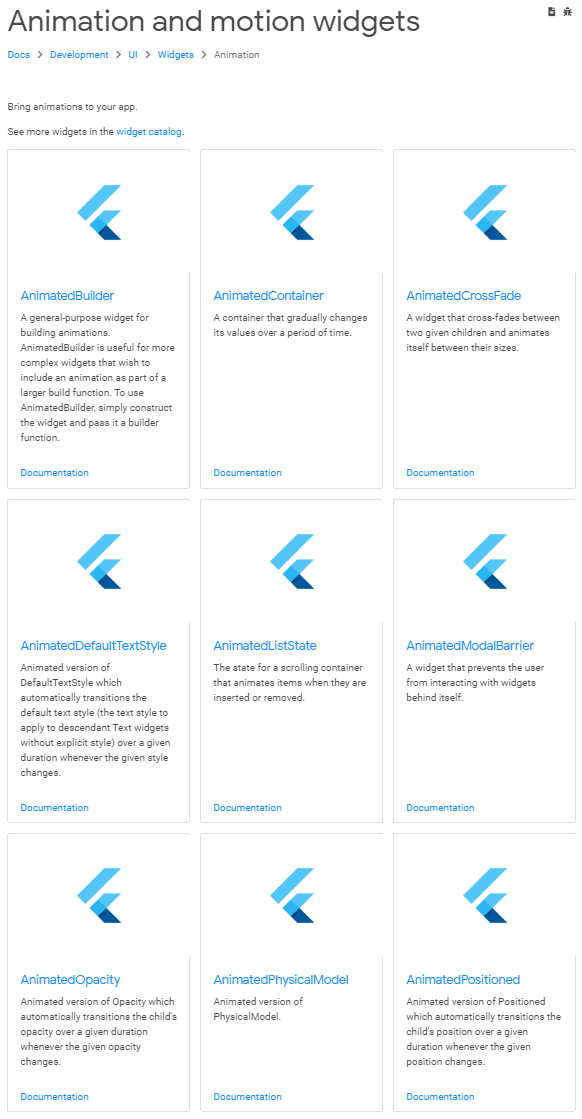 UI
App state handling
Interactors
UI
DiskDataSources
NetworkDataSources
Network APIs
Database, DAOs
Preferences
Mire koncentrálnak a Flutter app architektúrák?
App state handling
Flutter app architektúrák
BLoC
Mobx
Redux
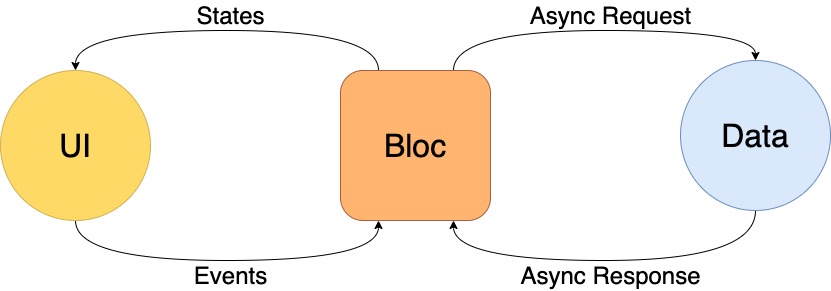 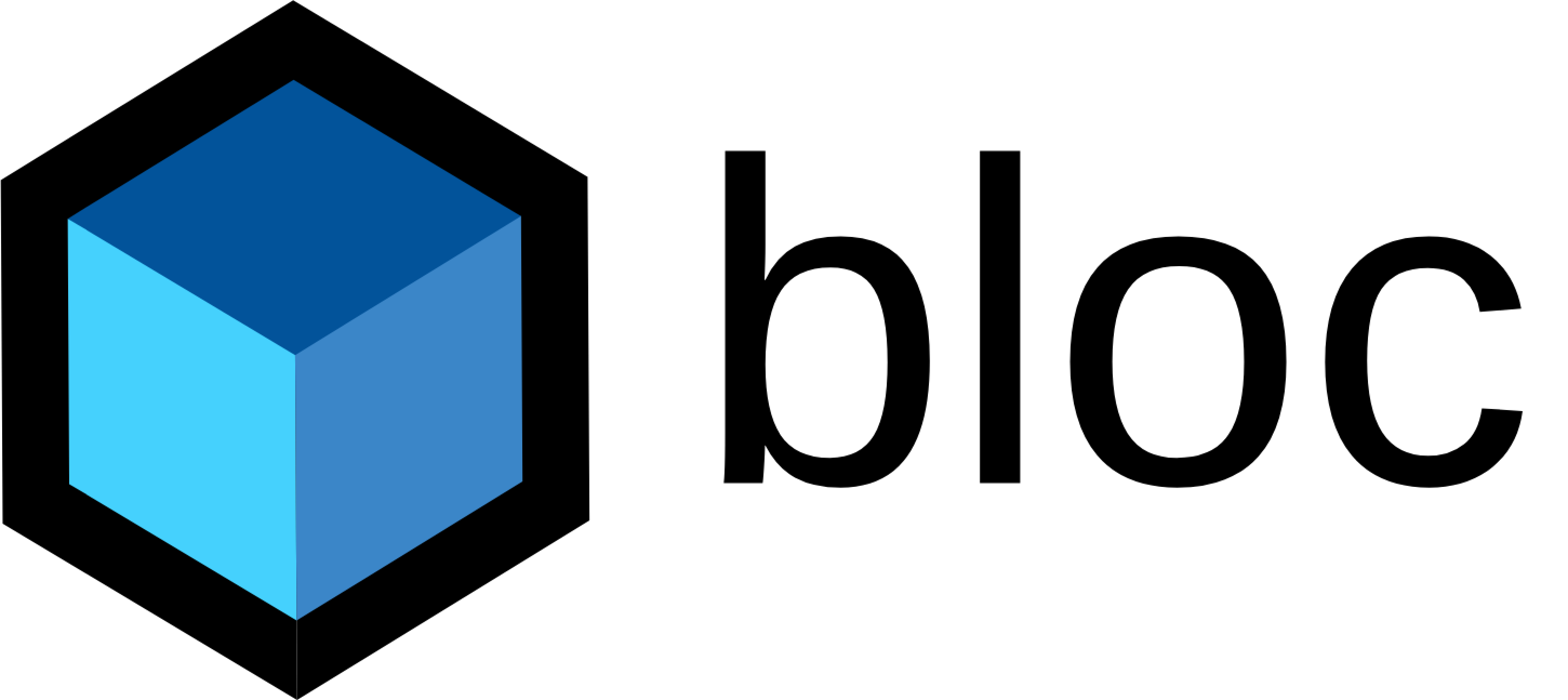 BLoC
Állapotok
Aszinkron válasz
UI
BLoC
Események
Aszinkron lekérdezés
Interactors
https://pub.dev/packages/flutter_bloc/
[Speaker Notes: Uses Streams (build-in in Dart), can be done manually or with a lib – flutter_bloc
Manually – one bloc, multiple event and state streams
Library – one bloc, one event stream, one state stream]
Flutter app architektúrák
BLoC
Mobx
Redux
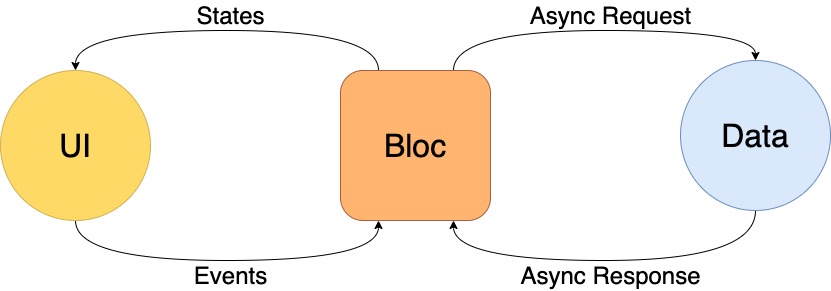 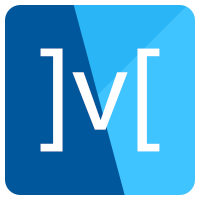 Mobx
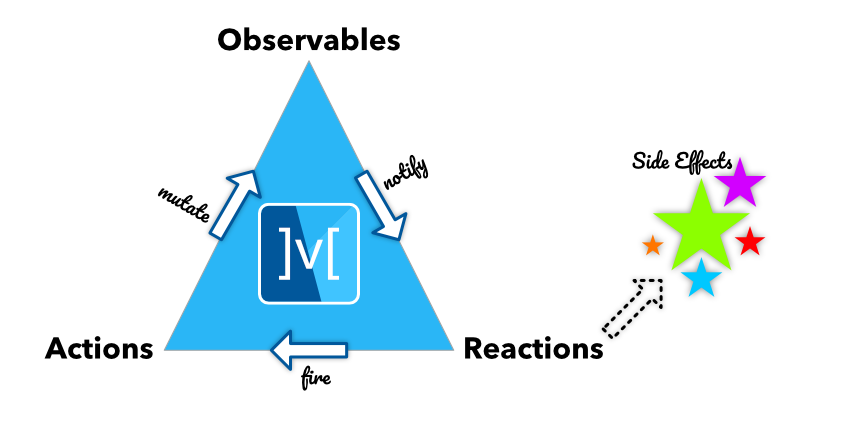 https://pub.dev/packages/mobx
[Speaker Notes: JavaScript (frontend dev) based archReactive ArchAnnotations + Code gen
Observables can be generated
Actions can be nested, top-most action completes the nest of actions
Reactions – the observers
Observer Widget]
Flutter app architektúrák
BLoC
Mobx
Redux
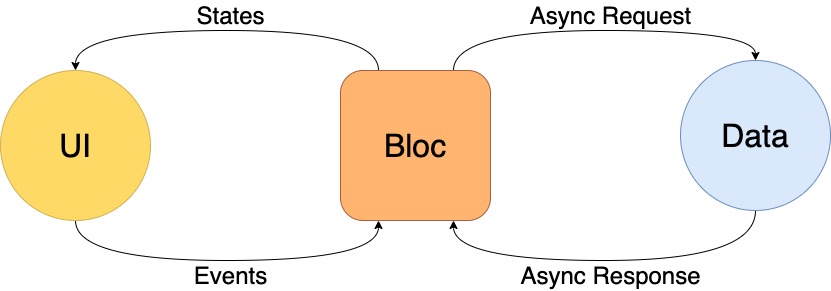 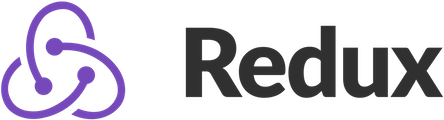 Redux
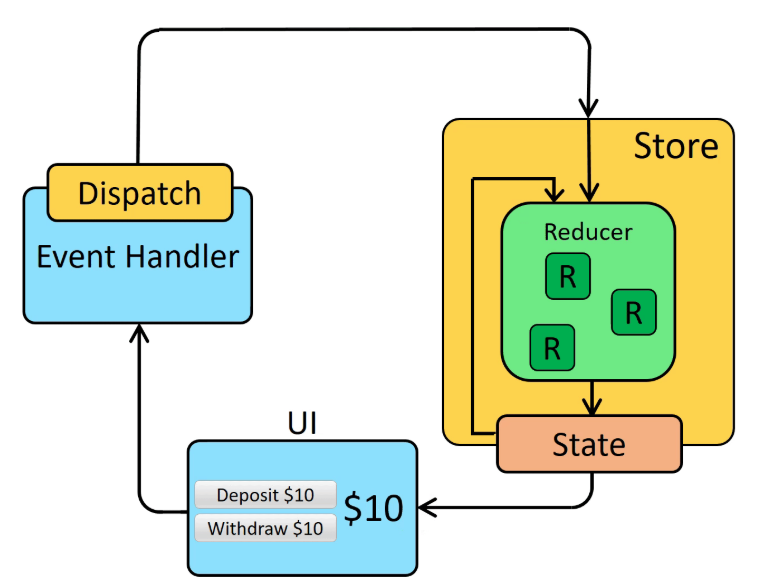 https://redux.js.org/
https://pub.dev/packages/redux
https://pub.dev/packages/flutter_redux
[Speaker Notes: JavaScript (frontend dev) based archReactive Arch
Redux uses a "one-way data flow" app structure
State describes the condition of the app at a point in time, and UI renders based on that state
When something happens in the app:
The UI dispatches an action
The store runs the reducers, and the state is updated based on what occurred
The store notifies the UI that the state has changed
The UI re-renders based on the new state
Redux uses several types of code
Actions are plain objects with a type field, and describe "what happened" in the app
Reducers are functions that calculate a new state value based on previous state + an action
A Redux store runs the root reducer whenever an action is dispatched]
Flutter app architektúrák
BLoC
Mobx
Redux
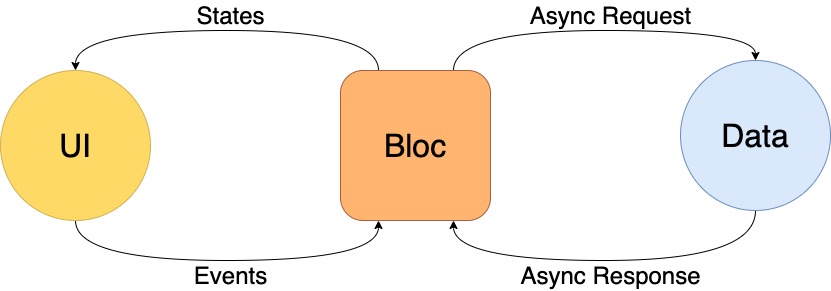 Mi kellhet még egy apphez?
Hálózati hívások
Adatbázis-kezelés
JSON szerializálás
Dependency Injection
Mi kellhet még egy apphez?
Hálózati hívások
http
Retrofit (Flutter)
Chopper -
Adatbázis-kezelés
JSON szerializálás
Dependency Injection
Mi kellhet még egy apphez?
Hálózati hívások
Adatbázis-kezelés
sqflite
floor
moor
JSON szerializálás
Dependency Injection
Mi kellhet még egy apphez?
Hálózati hívások
Adatbázis-kezelés
JSON szerializálás
json_serializable
json_annotation
dart:convert
Dependency Injection
Mi kellhet még egy apphez?
JSON szerializálás
Dependency Injection
InheritedWidgetek
Provider
Modular
App state handling
Interactors
UI
DiskDataSources
NetworkDataSources
Network APIs
Database, DAOs
Preferences
Flutter app architektúrák
Egy Flutter alkalmazás nem csak Widgetekből áll 
Más platformoktól átvett architektúrák, működő ötletek
(Majdnem) mindenre van már package
Hivatkozások
App state handling
flutter.dev/docs/development/ui/widgets
pub.dev/packages/flutter_bloc
pub.dev/packages/mobx
pub.dev/packages/flutter_redux
https://speakerdeck.com/stewemetal/app-architecture-concept-in-flutter
Interactors
UI
DiskDataSources
NetworkDataSources
Network APIs
Database, DAOs
Preferences
Hivatkozások
Flutter app architektúrák
flutter.dev/docs/development/ui/widgets
pub.dev/packages/flutter_bloc
pub.dev/packages/mobx
pub.dev/packages/flutter_redux
https://speakerdeck.com/stewemetal/app-architecture-concept-in-flutter
A Flutter alkalmazások nem csak Widgetekből állnak
Más platformoktól átvett architektúrák, működő ötletek
(Majdnem) mindenre van már package
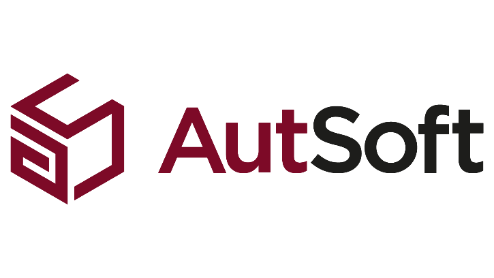 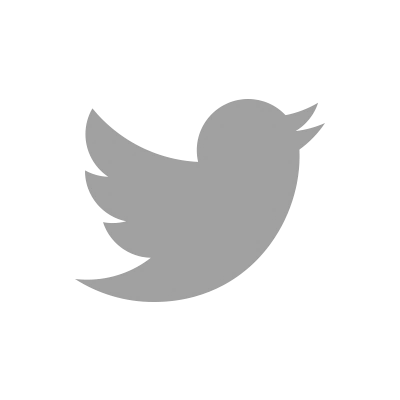 stewemetal
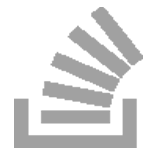 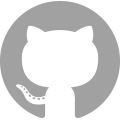 juhos.istvan@autsoft.hu
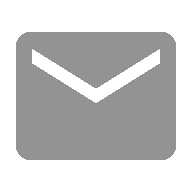